L’ area riservata di un sito web
SQL injection:
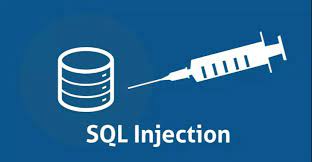 «Cosa sono e come proteggersi»
1
SQL Injection: premessa
La sicurezza di un sito web non viene garantita soltanto da un web server ben  configurato, o da un tunnel SSL, ma deve essere implementata in maniera  coscienziosa anche da chi sviluppa l’applicazione web (nel nostro caso il  programmatore PHP) 
In queste slide andremo a conoscere una delle più classiche tipologie di attacco legate al	web,	molto	diffusa	ma	spessa	sottovalutata,	che	va	a colpire	il	cuore dell’applicazione web, ossia il database: si tratta dell’attacco di tipo SQL Injection.
3
SQL Injection: cosa sono
La SQL Injection è una tecnica molto diffusa di hacking, la quale mira a colpire  quei siti web che si appoggiano su un DBMS di tipo SQL.
L’attacco si basa principalmente sugli input dell’utente, il quale potrebbe inserire del  codice maligno all’interno di una query. Gli effetti sono imprevedibili, ad esempio il  cracker potrebbe autenticarsi con privilegi uguali ai vostri se non addirittura  superiori e alterare di conseguenza i dati sensibili all’interno del DB.
Il problema è relativamente semplice da capire, ma è anche molto pericoloso:  effettuando una query SQL costruita sulla base di input passati da un utente, senza  eseguire un controllo preventivo sullo stesso input, tale query può essere  manipolata a piacimento
L’input dell’utente nel nostro caso può esserci trasmesso in vari modi: tramite URL  (query string), tramite un form HTML oppure anche tramite un cookie costruito  su misura.
4
SQL Injection: problematiche
La SQL injection è dunque una tecnica che sfrutta una vulnerabilità presente  nel linguaggio che funge da interfaccia al DB e/o nello strato del DB al fine di  produrre un’alterazione nella semantica del codice SQL inteso.
Si fa in modo che l’input dell’utente contenga istruzioni SQL al fine di ottenere
(lato server) una query differente da quella intesa dal programmatore.
Che tipo di problemi può portare una query manipolata arbitrariamente  da un utente?
manipolazione indesiderata dei nostri dati
accesso indesiderato ad aree riservate
visualizzazione di dati privati
4
SQL Injection: possibili vulnerabilità
La vulnerabilità è presente quando si verifica una delle seguenti condizioni:
L’input inserito dall’utente non è affatto o correttamente filtrato rispetto  alle occorrenze di "sequenze di escape"(tipicamente presenza di apici).
L’input inserito dall’utente non subisce verifiche sul tipo di dati e
pertanto sono possibili esecuzioni inaspettate.
Sono presenti errori di programmazione nel software del server di  Database che consentono a utenti malicious di sfruttarne gli effetti per  eseguire codice SQL arbitrario
5
SQL Injection: esempio 1 query singola
Supponiamo, ora, di avere costruito il solito form per l’autenticazione di un utente per  effettuare il login in un’area protetta dell’applicazione web.
Probabilmente il form di login avrà un campo per inserire lo userid e la password.
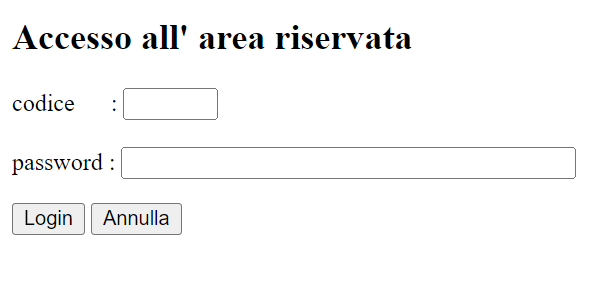 Una volta inseriti i dati, l’utente clicca su un pulsante e i dati vengono inviati  all’applicazione la quale, utilizzandoli, costruirà dinamicamente una query per  interrogare il database al fine di controllare se le credenziali inserite sono corrette o  meno.
7
SQL Injection: esempio 1 query singola
Probabilmente il form di login sarà costruito in questa maniera (file login.html)
<!DOCTYPE html>
<html>
<head>  
    <title> Login Utente </title>
</head>
<body>
<h2> Accesso all' area riservata</h2>
<form action="login.php" method="post">
<p>
 codice &nbsp &nbsp &nbsp: <input type="text" name="codice" size="4 0"/><br><br>
 password : <input type="password" name="password" size="40"/> <br>
</p>
<p>
<input type="submit" name="invio" value="Login" />
<input type="reset" name="cancella" value="Annulla" />
</p>
</form>
</body>
</html>
8
SQL Injection: esempio 1 query singola
I dati immessi sono passati allo script successivo login.php, rispettivamentenelle variabili 
$_POST[‘codice’] 
$_POST[‘password’].
$_POST
codice                                 password
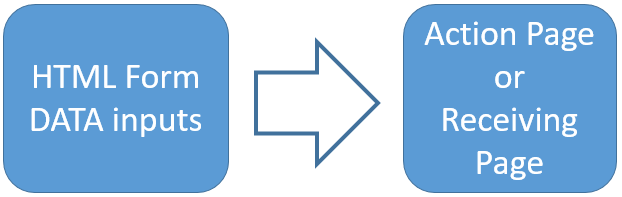 9
SQL Injection: esempio 1 query singola
Probabilmente la pagina login.php sarà costruita in questa maniera (file login.php)
$codice = $_POST["codice"];
$password = $_POST["password"];
$sql ="select * from utenti where codice = '$codice' and password = '$password'";
$result = $conn->query($sql);
$conta = $result->num_rows;
if ($conta >= 1)
   echo " autenticazione avventa con successo";
else 
   {
   echo " Autenticazione non riuscita : codice o password errata <br>";
   echo " Torna a pagina di <a href=\"login.html\" >login </a>";
   }
<?php
$host = "localhost"; /* Host name */
$user = "root"; /* User */
$password = ""; /* Password */
$dbname = "tutorial"; /* Database name */
$conn = new mysqli($host,$user,$password,$dbname);
if ($conn->connect_errno) {
    echo "Impossibile connettersi al server : ". $conn->connect_error."\n";
   exit;
}
8
SQL Injection: esempio 1 query singola
Premendo 'Invia i dati' arriveranno alla pagina login.php le seguenti variabili in $_POST
codice, valorizzato con il codice inserito dall’utente
password, valorizzato con la password inserita dall’utente
Che verranno inserite nelle variabili $codice e $password
Queste variabili saranno usate per costruire una query string dinamica in PHP del tipo
$sql = "SELECT *
FROM Utenti
where codice = '$codice' and password = '$password’”;
Se l’utente ha quindi inserito codice = 'pippo' e password = 'paperino' la query string sarà
$sql = "SELECT *
FROM Utenti
WHERE codice= 'pippo' AND password = 'paperino'; " ;
La query restituirà i dati degli utenti con codice pippo e password paperino presenti  nel nostro database (magari nessuna). Fin qui nulla di strano.
9
SQL Injection: esempio 1 query singola
Supponiamo, ora, che l’utente inserisca
codice       = pippo
    password = ' (ossia un apice singolo)
La query string eseguita sarà ora:
SELECT *
FROM Utente
WHERE userid = 'pippo' and password= ' ' ' ;  Non notate ancora nulla di strano?
Fate attenzione al campo password e alla presenza di ben tre apici!
Ebbene supponiamo che l’utente ora inserisca
userid        = pippo
password = ' OR '1' = '1	(0 OR 1 = 1 se password  è di tipo numerico)
Bene.....ed adesso cosa accadrà?
10
SQL Injection: esempio 1 query singola
La query string ottenuta sarà:
SELECT * FROM Utente
WHERE userid= 'pippo' and password= '' OR '1' = '1 ' ;
L’esecuzione fornirà SEMPRE i dati di TUTTI I RECORD presenti nella tabella utenti  anche se nel nostro DB NON è un codice valido (ATTACCO BLIND)
Ecco...abbiamo appena effettuato un attacco di SQL injection.
Questo accade perchè la seconda parte della query e cioè OR '1'='1' è sempre vera, ed
è quella che abbiamo inserito noi, deliberatamente, nel campo di input (password)
Tutto ciò è stato reso possibile dal primo apice della stringa inserita che ha chiuso  prematuramente la prima parte della query, permettendoci di inserire una clausola OR  che è sempre vera e che mira a rendere vero tutto l’enunciato composto così ottenuto.
Lo stesso vettore di attacco si può provare sostituendo i singoli apici con i doppi
apici se la stringa di query dello script è costruita con questo tipo di delimitatore
11
SQL Injection: esempio 1 query singola
Supponiamo, ora, che l’utente inserisca uno userid NOTO (perché lo conosce)
userid = pippo' OR '1'='1
pswd = nulla
La query eseguita ora sarà
SELECT *
FROM Utente
WHERE userid= ‘pippo' OR '1'='1 ' AND password= ' ' ;
Ecco...abbiamo appena effettuato un'altro attacco di sql injection
N.B. In questo modo posso ottenere ESCLUSIVAMENTE la password dell’utente  con userid admin senza conoscerla sfruttando una debolezza del codice  implementato che non ha tenuto in considerazione la possibilità di sql injection
Le vulnerabilità possono essere numerose (dipende dalla fantasia dell’attaccante) e  derivano solitamente da una distrazione del programmatore o comunque da una errata implementazione del codice
12
SQL Injection: esempio 2 query singola
Se l’utente conosce il nome della tabella degli utenti potrebbe inserire la seguente stringa
userid = pippo' UNION SELECT* FROM Utenti; #
pswd = nulla
La query eseguita ora sarà:
SELECT *
FROM Utente
Alternativa -- (con alla fine uno spazio)
Codice considerato come commento
WHERE userid= 'pippo' UNION SELECT* FROM Utente; # 'AND password= ' ' ;
Anche in questo caso l’esecuzione fornirà SEMPRE i dati di TUTTI I RECORD presenti nella  tabella utenti anche se nel nostro DB pippo NON è uno userid valido (ATTACCO BLIND)
Ecco...abbiamo appena effettuato ancora un'altro attacco di sql injection
N.B. SI NOTI L’UTILIZZO DEL SIMBOLO # CHE INDICA IL COMMENTO POSTO
ESATTAMENTE ALLA FINE DELLA STRINGA IMMESSA
N.B. Ovviamente il tutto funzionerà perfettamente anche mettendo al posto di  pippo nulla oppure uno userid valido oppure inserendo una stringa a caso
(lasciando la parte UNION inalterata)
13
SQL Injection: altri esempi
Ecco una breve lista di attacchi che possono far scoprire eventuali vulnerabilità di tipo
sql injection
' #
" #
' OR '1'='1
" OR "1" = "1
' OR 1=1#
" OR 1= 1#
' /*
") OR ("1"="1
") OR (1=1
') OR ('1'='1
') OR (1=1
N.B. Per maggiori informazioni sull’Sql Injection e sulla  sicurezza delle applicazioni web in generale si consiglio di  dare uno sguardo al sito dell’OWASP
17
SQL Injection: come proteggersi
La SQL injection è una delle tecniche di hacking più pericolose perchè
facilmente riproducibili e dagli effetti catastrofici.
Per difendersi basta affidarsi ad un principio generale "Non fidarsi mai".
L’errore commesso nell’implementazione presentata prima è proprio  quello di fidarsi che i dati inseriti dagli utenti sono sicuri, senza  effettuare alcun controllo.
Non esiste una soluzione assoluta, che sia sicura e portabile allo stesso  tempo.
Lo stesso concetto di sicurezza è relativo e viene influenzato da numerosi
parametri.
Quindi, gioco forza, il nostro approccio al problema dovrà essere abbastanza  elastico e dovremo adattarci alle situazioni, scegliendo di volta in volta la  soluzione più opportuna.
19
SQL Injection: come proteggersi
È stato detto che il punto fondamentale è saper gestire l’input dell’utente, e
sarà qui che andremo a focalizzare la nostra attenzione.
A seconda dei dati che andremo a trattare, possiamo adottare più strategie  per elevare il livello di sicurezza effettuando:
Controlli sul tipo di dato
Creazione di filtri tramite espressioni regolari
Eliminazione di caratteri potenzialmente dannosi
Escape di caratteri potenzialmente dannosi
17
SQL Injection: controlli sul tipo di dato
Il type casting è un’operazione che forza una variabile ad essere valutata come  appartenente ad un certo tipo.
Nell’esempio 1 di query manipolata, ci aspettiamo che la variabile $id sia di tipo intero,  ma per evitare sorprese, è opportuno essere sicuri di ciò:
$id = (int) $_GET['id'];
// Cast del tipo …. $_GET e $_POST sono array di valori stringa
$sql = "SELECT * from Articolo WHERE id=$id"; \\ In questo modo $id avrà sicuramente un valore intero.
Oppure
settype($_GET['id'], 'int');
$id = $_GET['id'];
Oppure
// forzo la variabile ad essere di tipo intero
$id = intval($_GET['id']);
//solo per gli interi
18
SQL Injection: controlli sul tipo di dato
Un approccio leggermente diverso ma sempre legato al tipo di variabili in gioco  consiste nel verificare, mediante opportune funzioni come
is_int()  is_numeric()  gettype()
che una variabile appartenga ad un determinato tipo e comportarsi di conseguenza:
if (is_numeric($_GET['id']))
{
// ho un valore numerico, posso procedere
}

Nota: le variabili che arrivano via GET o POST sono sempre stringhe numeriche, per  cui in questi casi is_numeric() va preferito rispetto ad is_int().
19
SQL Injection: espressioni regolari
Spesso i dati che aspettiamo in input possono essere descritti da una espressione  regolare.
E’ possibile fare ciò in due modi:
Usando i pattern nel tag input del form HTML (vedi PPT-7-PHP-HTML-  Interazione.pdf)
Utilizzando la funzione preg_match() oppure la funzione ereg() del PHP:  if (preg_match(" /^[a-z0-9]{4,12}$/i ", $login))
{
// $login rispetta il parametro, per cui posso effettuare la query
}
else
{
// errore
}
20
SQL Injection: eliminazione caratteri pericolosi
Quando il type casting non ci può servire e non troviamo un’espressione regolare che  possa filtrare adeguatamente un input, possiamo decidere di eliminare eventuali  caratteri pericolosi o sostituirli con codici innocui.
In sostanza i caratteri potenzialmente dannosi sono quelli che hanno un significato  all’interno di una query SQL, come ad esempio gli apici singoli e doppi, la virgola, il  punto e virgola, e così via.
In alcune situazioni però tali caratteri devono essere ammessi: se un nostro utente si  chiama ad esempio "Paperon de’ Paperoni", l’apice fa parte del suo cognome, e sarà  opportuno concederne l’inserimento in un ipotetico form di registrazione.
In altri casi invece questi caratteri possono essere eliminati o sostituiti senza problemi,  sfruttando una tra le funzioni str_replace(), preg_replace(), ereg_replace() o strtr(),  ad esempio:
21
SQL Injection: eliminazione caratteri pericolosi
$input = str_replace("'", "", $input); // attenzione ai caratteri inseriti.
Il primo parametro di str_replace() è la stringa da cercare (nell’esempio, un apice
singolo);
Il secondo è la stringa di sostituzione (nell’esempio, una stringa vuota);
Il terzo è la stringa di partenza (nell’esempio, una ipotetica variabile $input).

N.B. Un approccio del genere può comunque risultare difficile da applicare, in  quanto i caratteri da controllare possono essere svariati ed i DBMS si  comportano in maniera differente, per cui sarà facile dimenticare qualche  particolare.
22
SQL Injection: escape delle stringhe
Si possono "escapare" gli apici e i doppi apici, e questo può essere fatto nel codice tramite la  funzione addslashes() e stripslashes() oppure usando la direttiva nel file php.ini  magic_quotes_gpc.
Quando lasciate all’utente la possibilità di inserire un testo o un commento, che poi andrà a  salvarsi nel vostro database, dovete assicurarvi che alcuni caratteri particolari (come gli  apostrofi) non vadano a danneggiare la query, provocando degli errori sconfortanti.
Questo può avvenire intenzionalmente (l’utente, cioè, è consapevole del danno e sta  cercando di attaccare volontariamente il vostro database; il termine tecnico è sql injections),  ma anche casualmente: in tal caso la colpa sarà solo nostra.
Per evitare simili disastri, ci vengono in soccorso due funzioni native del PHP:
addslashes() aggiungerà il backslash (\) davanti agli apici (‘), doppi apici (") e ai backslash  (\) presenti nella stringa passata. Dovrà essere usata prima di salvare le stringhe nel  database.
stripslashes() farà il procedimento inverso, togliendo i backslash davanti ai suddetti  caratteri e dovrà essere usata una volta estratta la stringa del database e prima di stamparla  a video.
26
SQL Injection: escape delle stringhe
Si possono "escapare" gli apici e i doppi apici, e questo può essere fatto nel codice  tramite la funzione addslashes() e stripslashes()
Esempio:
$stringa = "Questa è una stringa di prova con l'apostrofo";
$stringa2 = addslashes($stringa);
echo $stringa2; // darà come risultato "Questa è una stringa di prova con l\'apostrofo"
$stringa = stripslashes($stringa2);
echo $stringa; //darà come risultato la stringa iniziale
27
SQL Injection: escape delle stringhe
Si possono "escapare" gli apici e i doppi apici, e questo può essere fatto usando la  direttiva nel file php.ini magic_quotes_gpc.
Il file di configurazione php.ini del nostro webserver Apache ha al suo interno la  direttiva magic_quotes_gpc (la sigla "gpc" sta per "get post cookies").
Quando questa è impostata sul valore "ON", non avremo bisogno di usare la  funzione addslashes() nel salvare le nostre stringhe nel database, perché ci penserà
autonomamente il server ad aggiungere i backslashes in tutti i valori GET, POST o
COOKIES.
Comunque è da sconsigliare l’uso di questa direttiva per due motivi:
In genere i server hanno di default la direttiva a ON, ma può capitare in caso di  trasferimento del sito di trovarci di fronte a un server con la direttiva impostata a OFF.  In questo caso, dovremmo aggiungere manualmente la funzione addslashes() a tutte le  stringhe presenti nel nostro database, perdendo inutilmente del tempo.
La direttiva è deprecata in PHP5 e sarà del tutto rimossa con PHP6 per ragioni di  efficienza.
28
SQL Injection: conclusioni
Abbiamo visto come sia possibile trasformare una innocente query SQL in una  istruzione potenzialmente distruttiva per il nostro database, ed abbiamo visto quanto  sia relativamente semplice effettuare una serie di controlli che hanno lo scopo di  limitare i problemi.
Le soluzioni che proposte, type casting, controllo del tipo di dato, espressioni  regolari, eliminazione o escape delle stringhe, possono comunque essere  integrate tra di loro.
Quando ci si trova davanti ad input diversi da quelli attesi ci sono più vie da scegliere, a  seconda delle situazioni e della propria opinione personale: è possibile utilizzare dei  valori predefiniti per sostituire gli input non regolari, oppure si può scegliere di  predisporre un messaggio d’errore, o anche di costruire un sistema di logging che  registri tutti i tentativi di exploit.
Indipendentemente dalla via che si decide di intraprendere, l’unico punto che dobbiamo  avere ben chiaro è: controllare ogni input.
26